Money HistoryWunshan Senior High School
Members: Sheng_Xun Huang & Wei_Hong Dai
Long time ago…
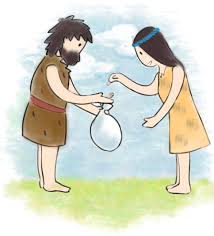 Qing Dynasty
Emperor Kang Xi
Emperor Qian Long
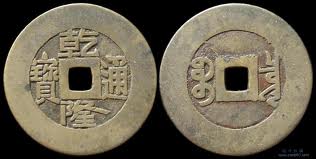 Emperor                   Emperor Yong Zheng              Jia Qing
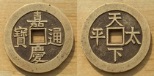 Japan Colonization
Dragon Silver Coins
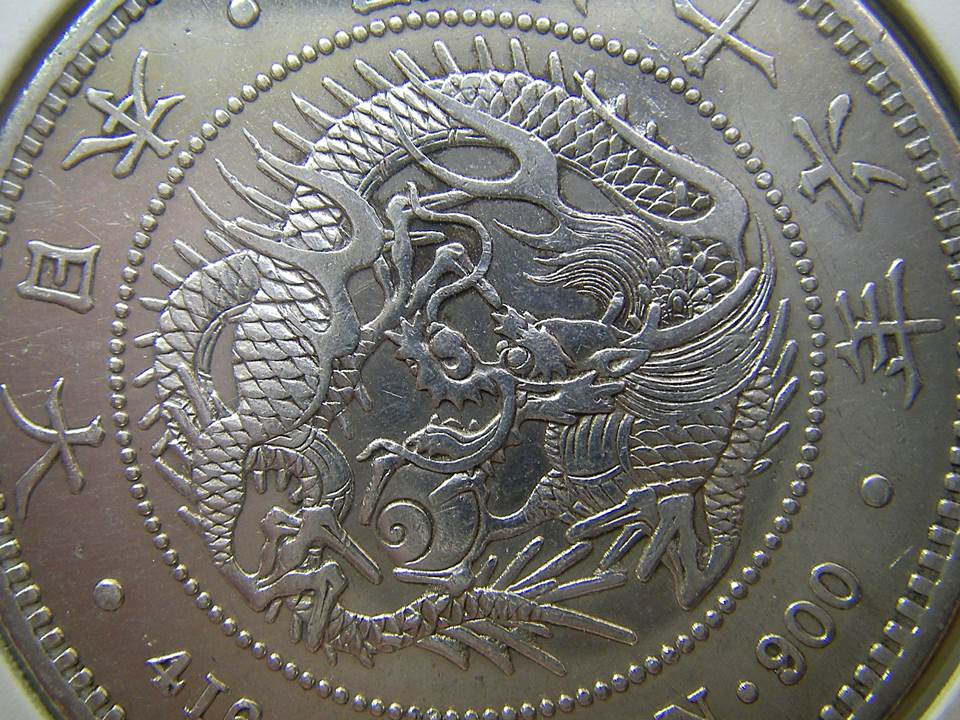 Old Taiwan Dollars
OTD 50
OTD 1
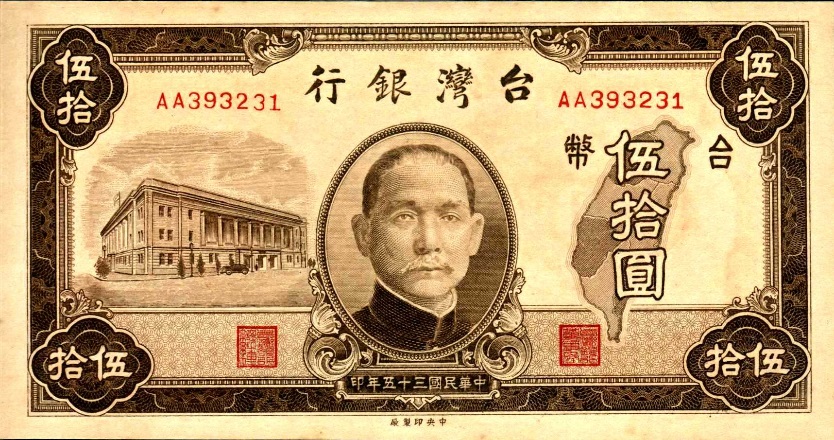 OTD 1000
OTD 100000
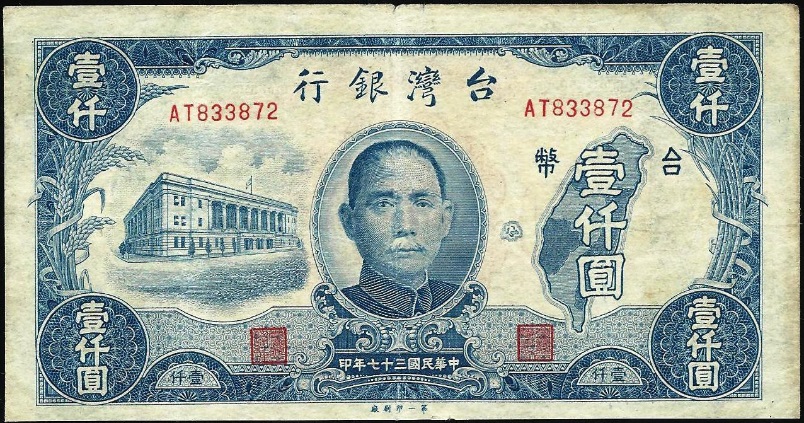 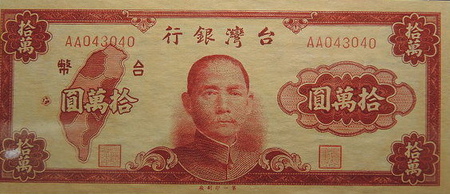 New Taiwan Dollars
NTD 100
NTD500
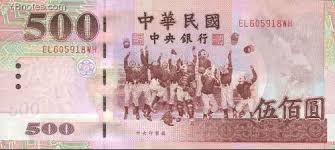 NTD 1000
NTD 2000
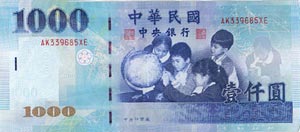 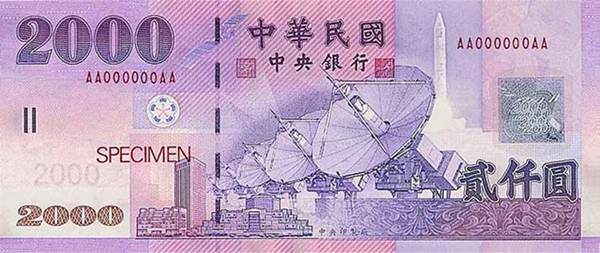 Coins
NTD 1
NTD 10
NTD 50
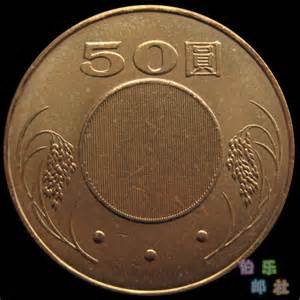 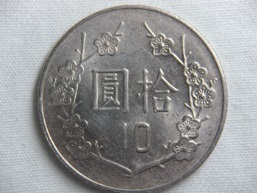 Thank You!